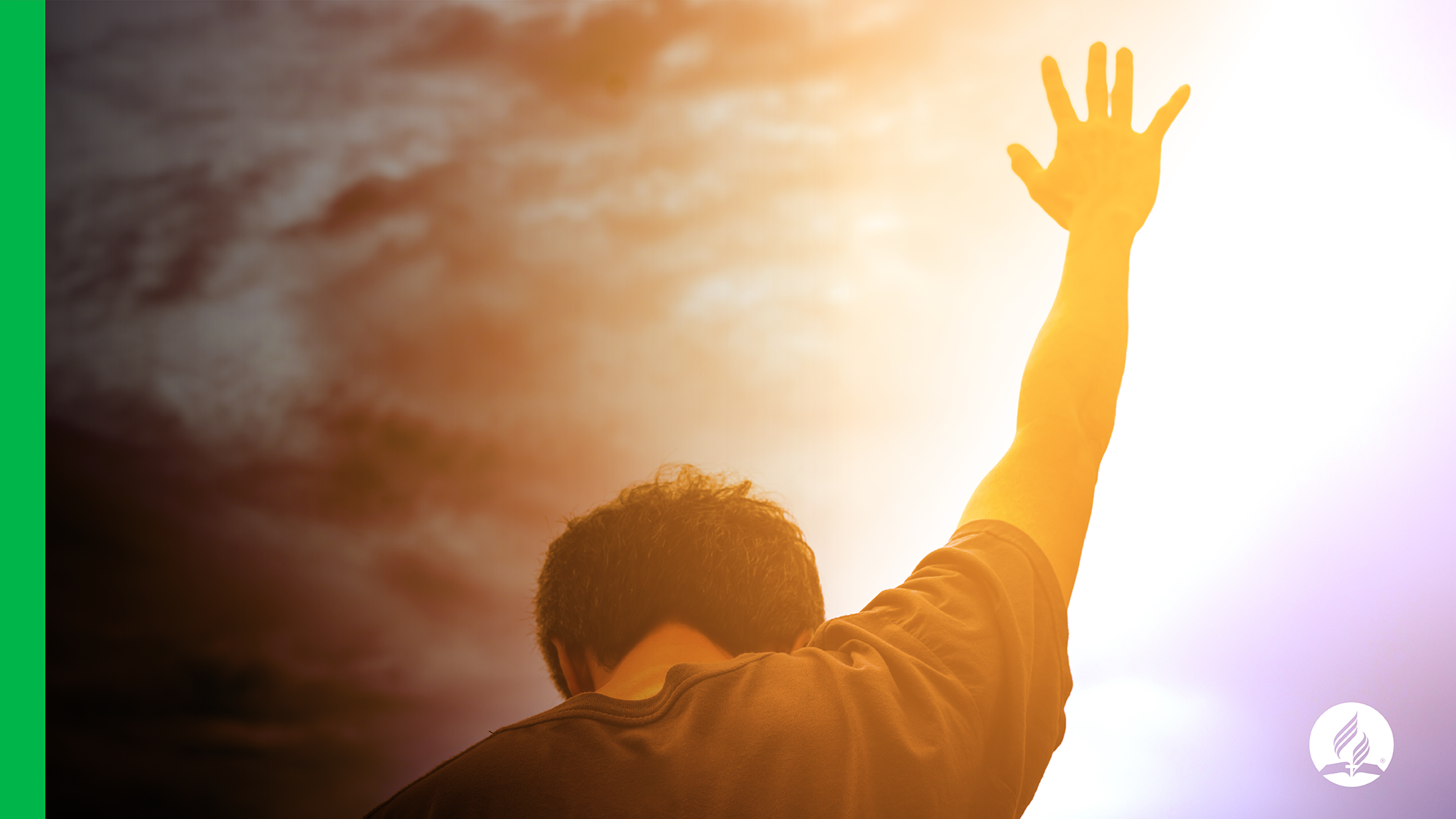 REGULAR FINANCIAL WORSHIP
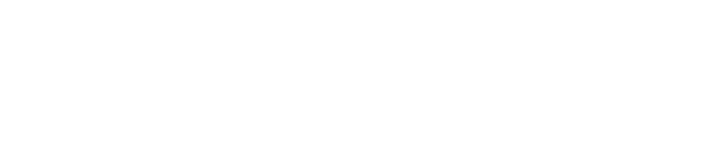 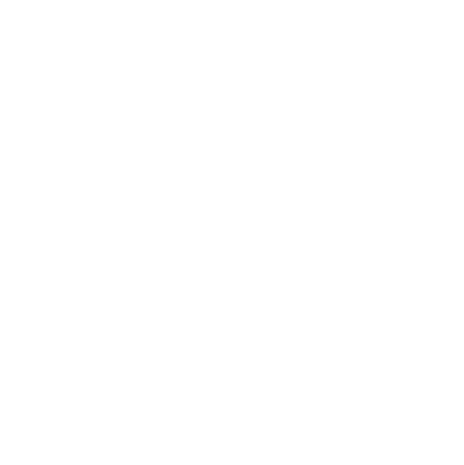 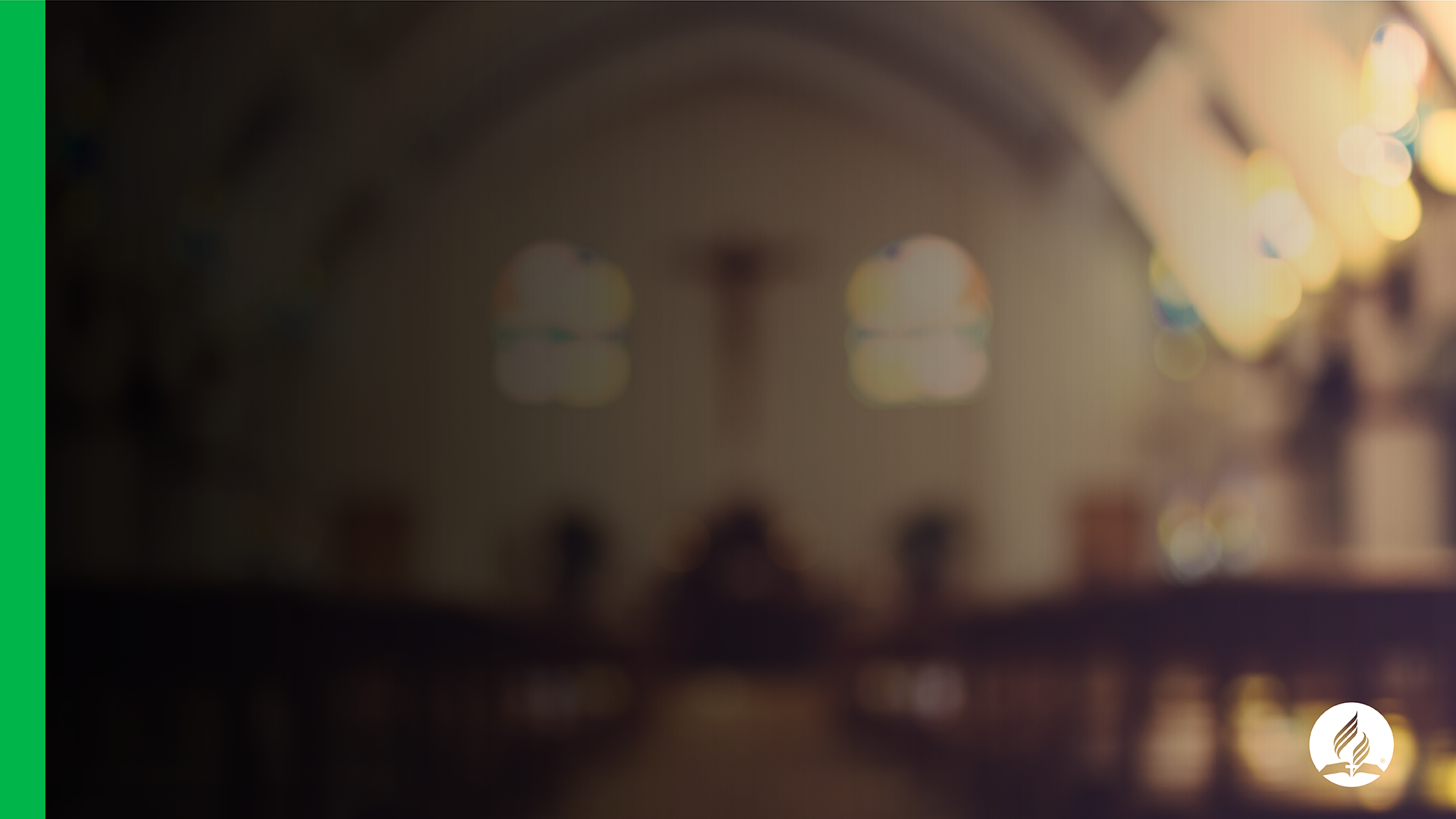 HOW TO HONOR THE LORD?
“This matter of giving is not left to impulse. God has given us definite instruction in regard to it. He has specified tithes and offerings as the measure of our obligation. And He desires us to give regularly and systematically.... Let each regularly examine his income, which is all a blessing from God, and set apart the tithe as a separate fund, to be sacredly the Lord's. 
This fund should not in any case be devoted to any other use; it is to be devoted solely to support the ministry of the gospel. After the tithe is set apart, let gifts and offerings be apportioned, ‘as God hath prospered’ you.” The Review and Herald, May 9, 1893.  (CS,80.3)
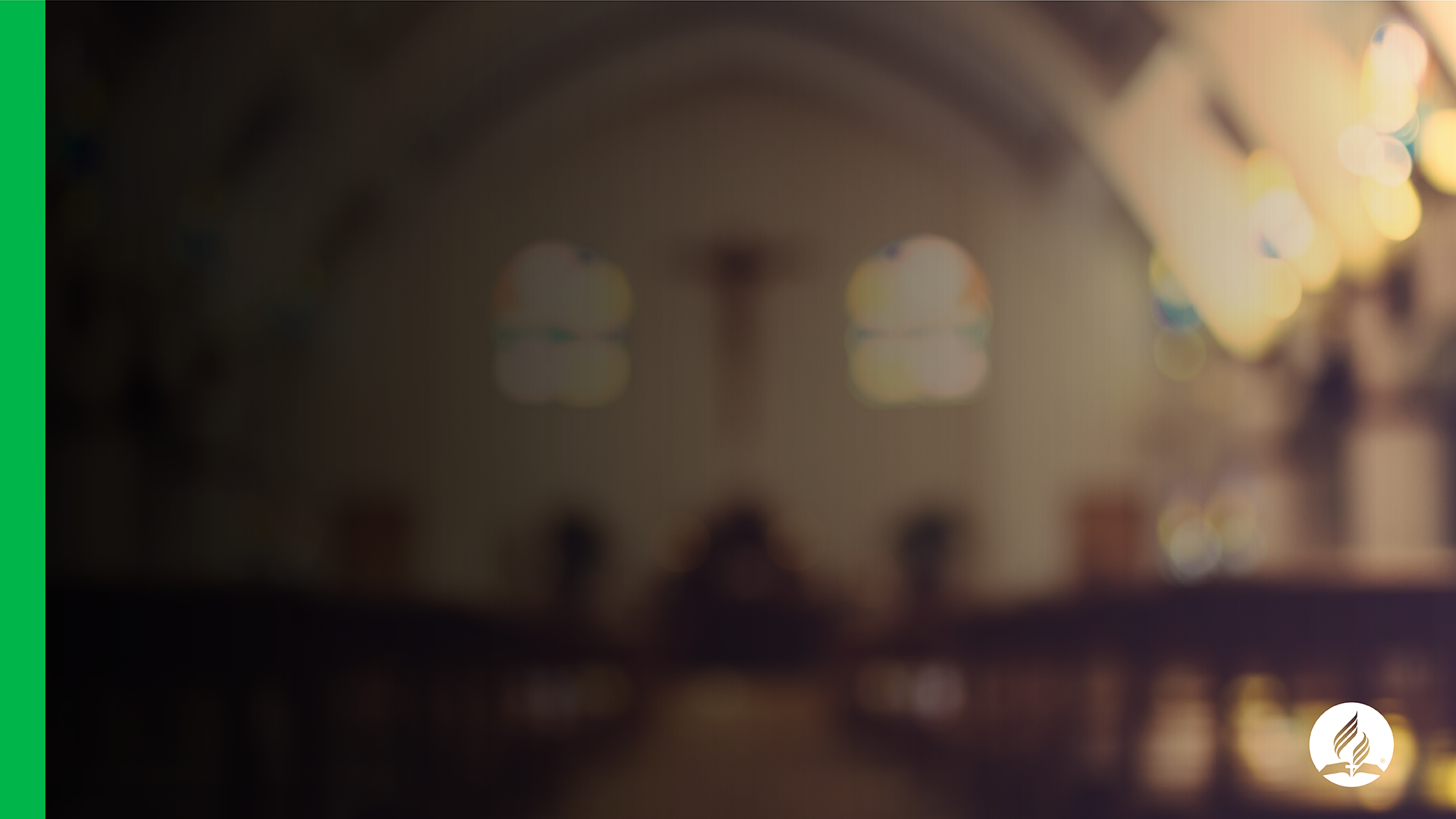 WHEN SOME LOOSE THE SPIRIT OF GOD
“... The Spirit of God cannot abide with those to whom he has sent the message of His truth, but who need to be urged before they can have any sense of their duty to be coworkers with Christ. 
The apostle enforces the duty of giving from higher grounds than merely human sympathy, because the feelings are moved... We should labor unselfishly with an eye single to the glory of God.”  (CS,196, 197)
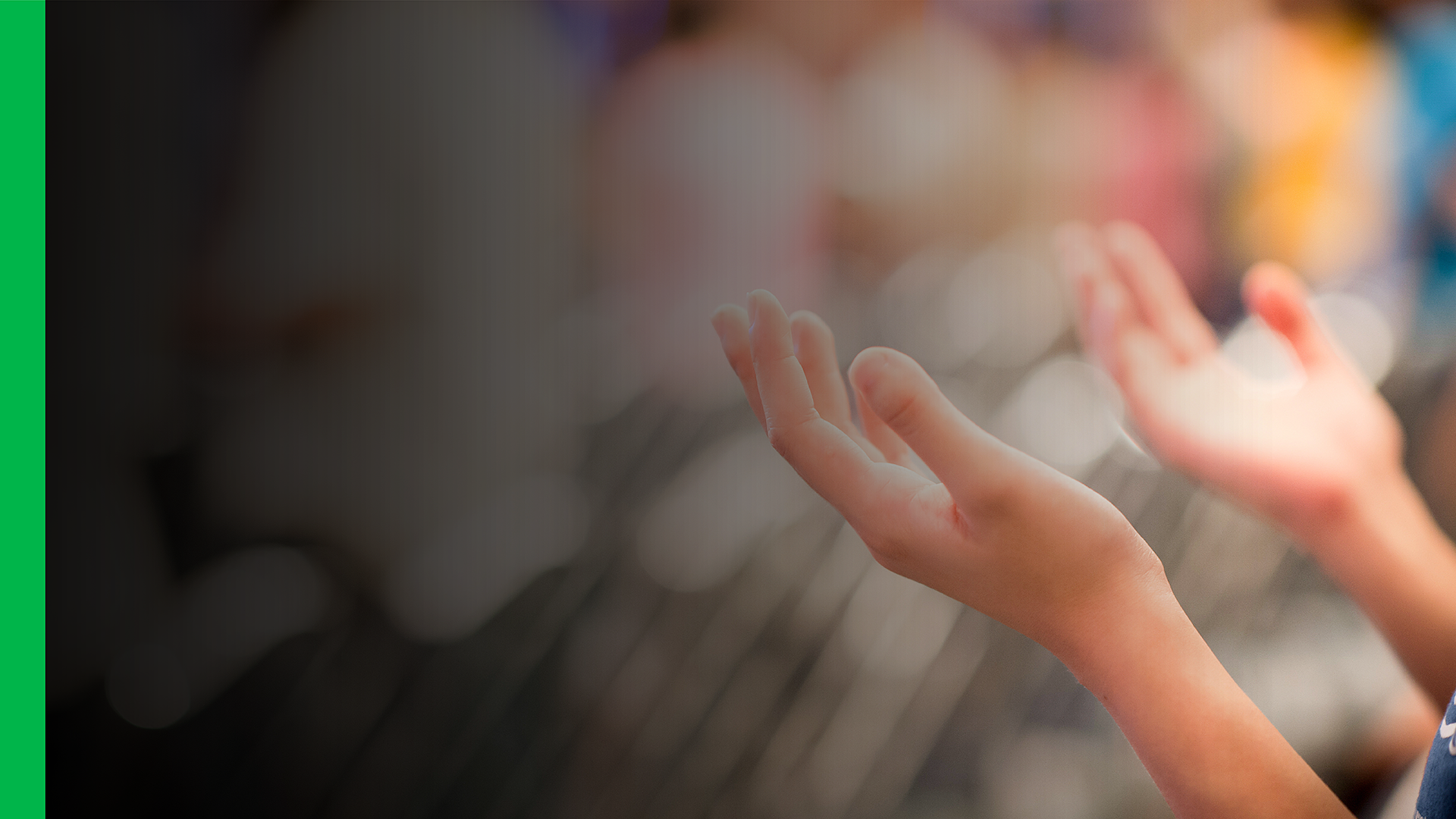 HOW MAY I 
HONOR THE LORD?
Promise:
“Honor the Lord with your possessions, and with the first fruits of all your increase; so your barns will be filled with plenty, and your vats will overflow with new wine.” Prov. 3:9 and 10
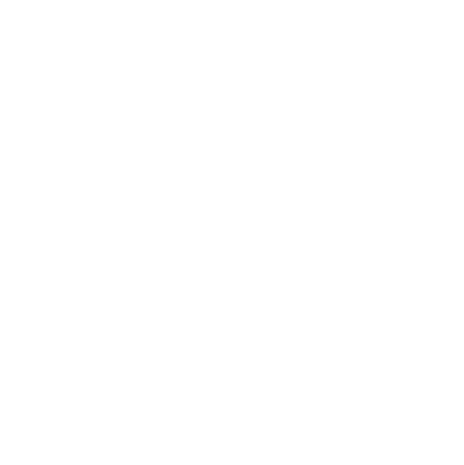 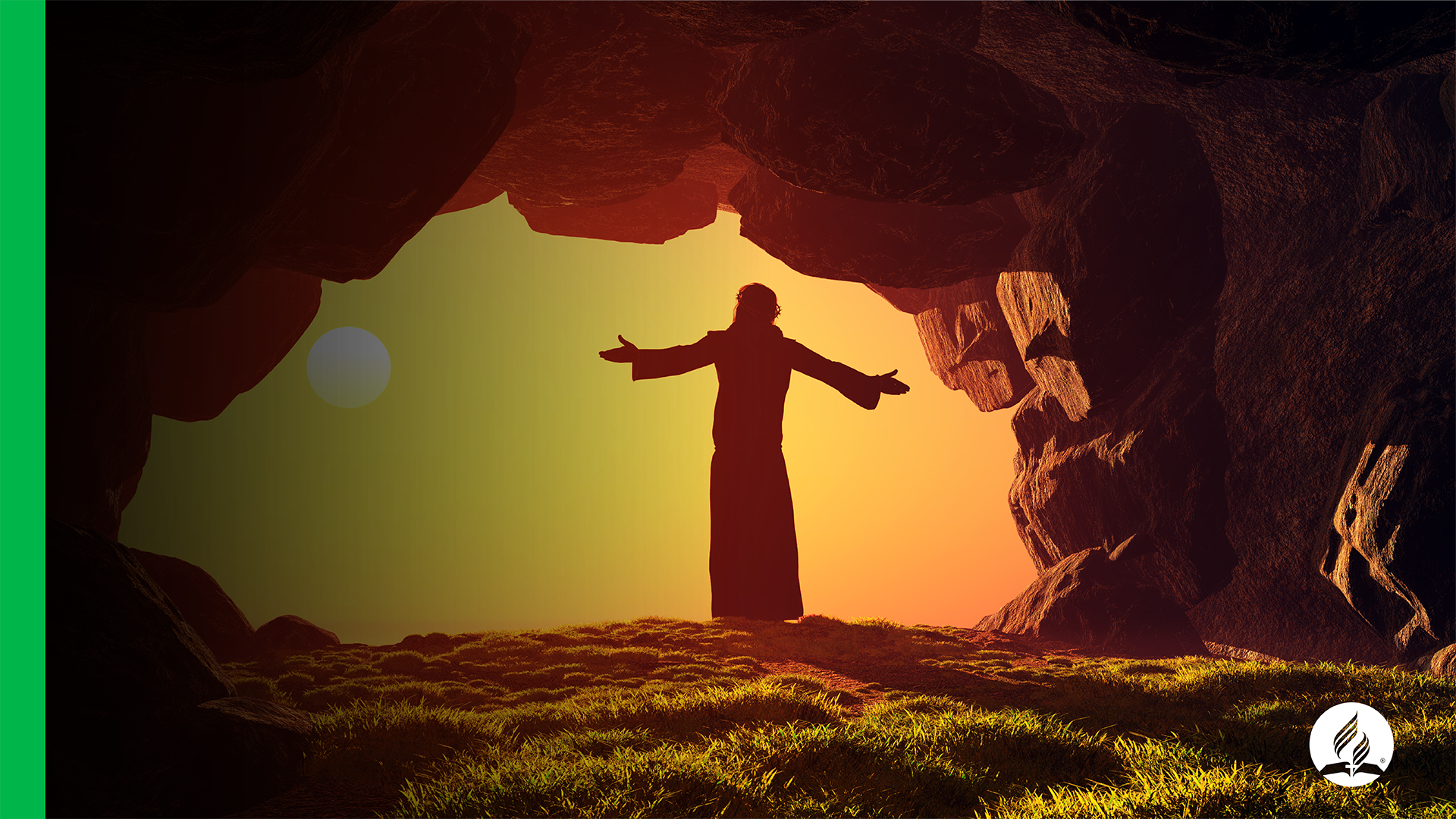 HOW MAY I HONOR THE LORD?
“Make vows to the Lord our God, and pay them; let all who are around Him bring presents to Him who ought to be feared.” Psalm 76:11.
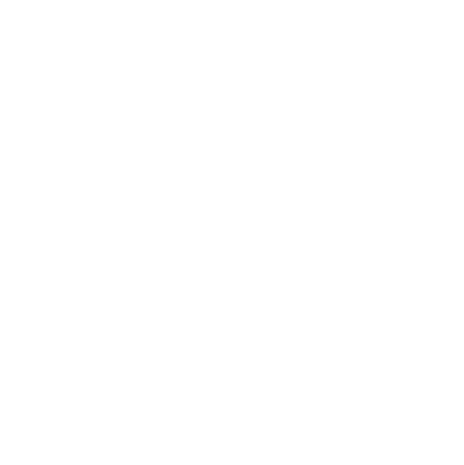 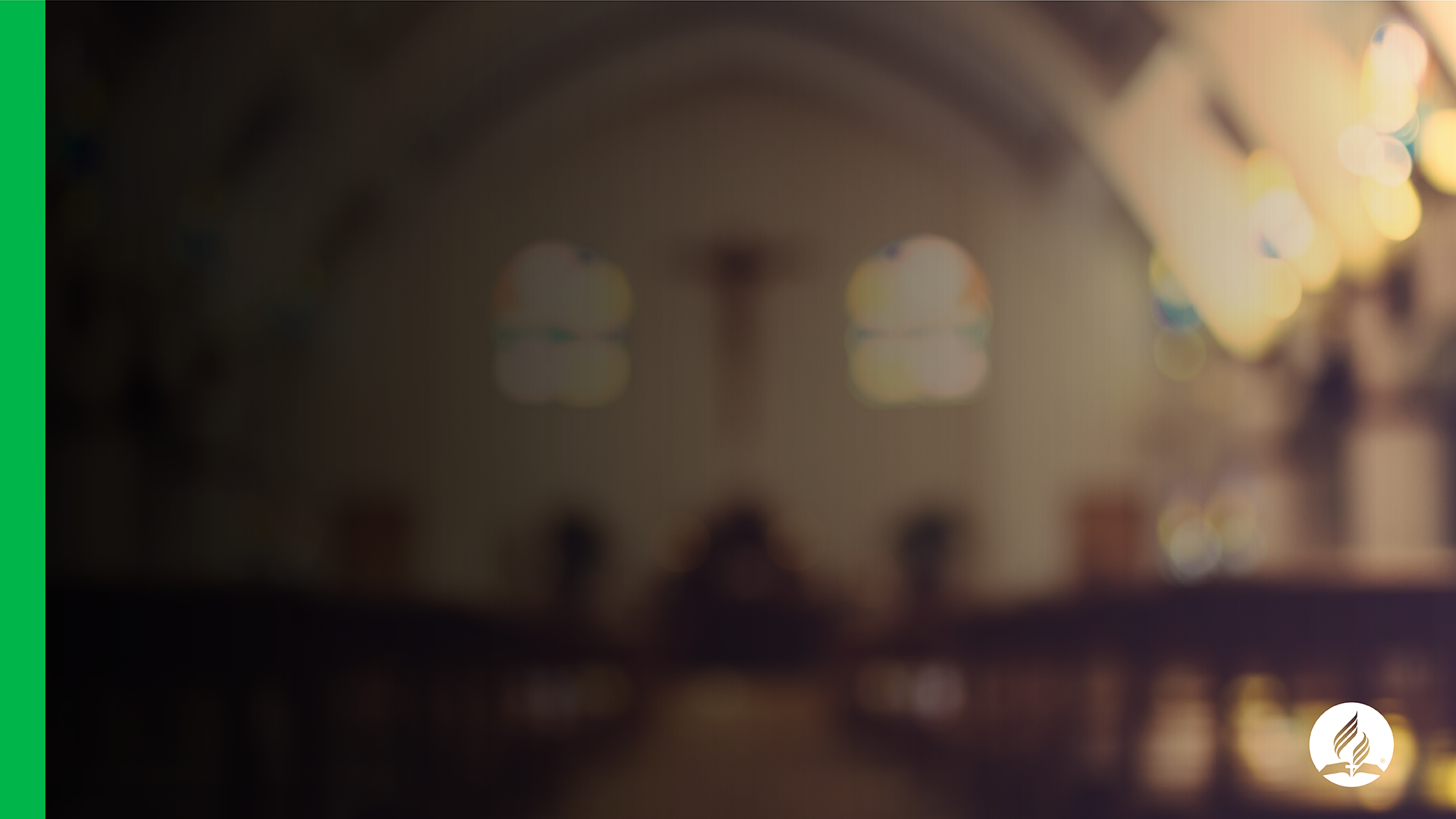 HOW MAY I HONOR THE LORD?
“I will go into Your house with burnt offerings; I will pay You my vows, which my lips have uttered and my mouth has spoken when I was in trouble. 
I will  You burnt sacrifices of fat animals, with the sweet aroma of rams… 
Come and hear, all you who fear Go, and I will declare what He has done for my soul.” Psalm 66:13-16.
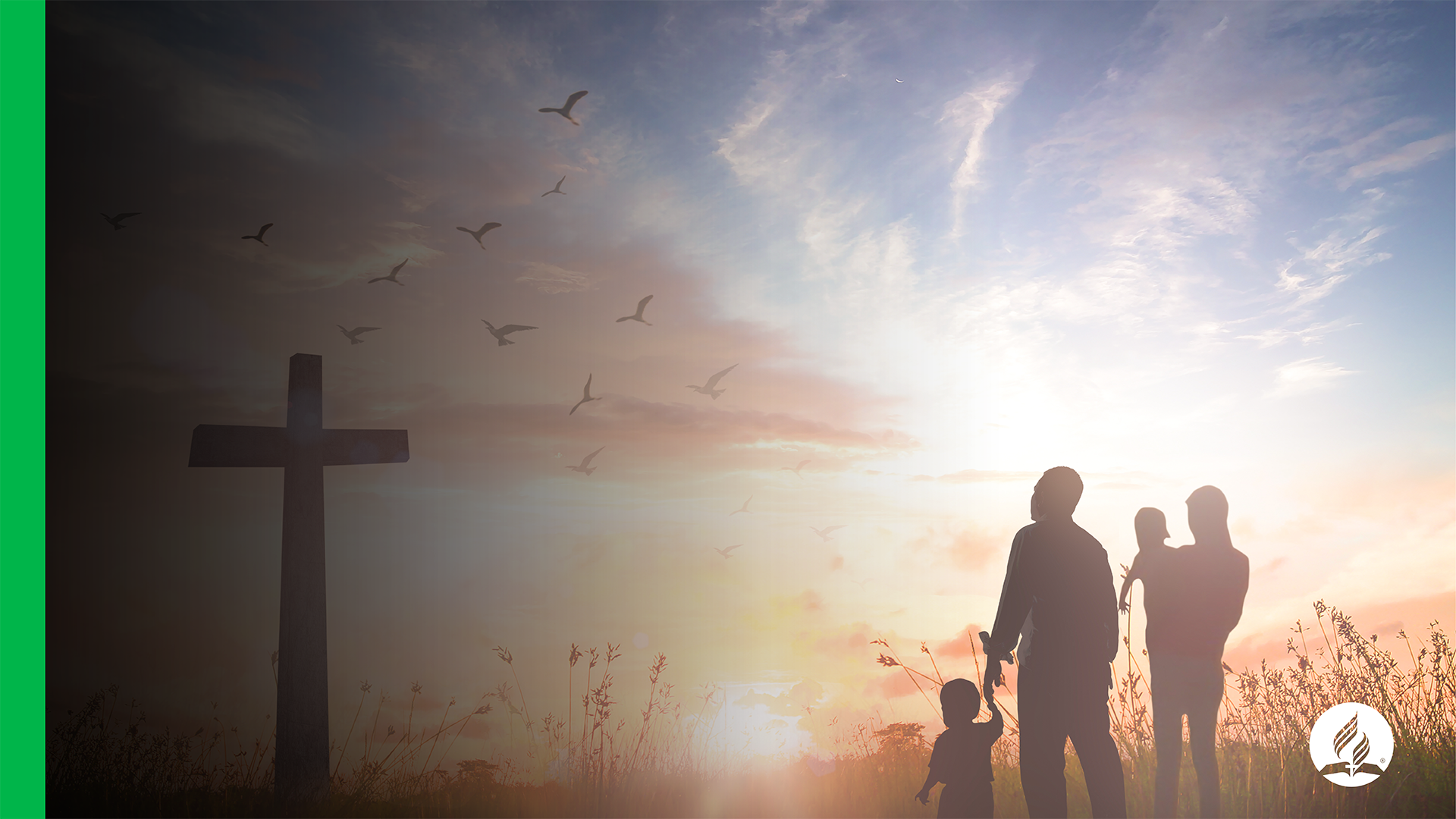 HOW MAY I HONOR THE LORD?
“Oh, that men would give thanks to the Lord for His goodness, and for His wonderful works to the children of men!

Let them sacrifice the sacrifices of thanksgiving, and declare His works with rejoicing.” Psalm 107:21, 22.
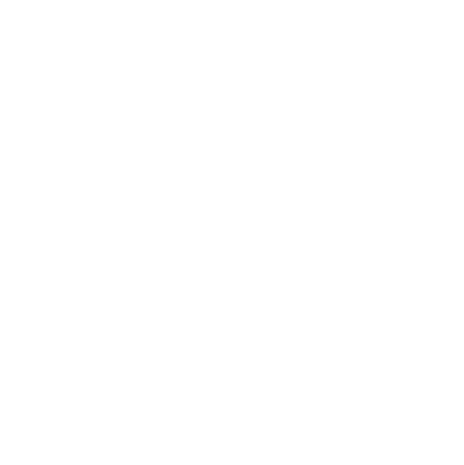 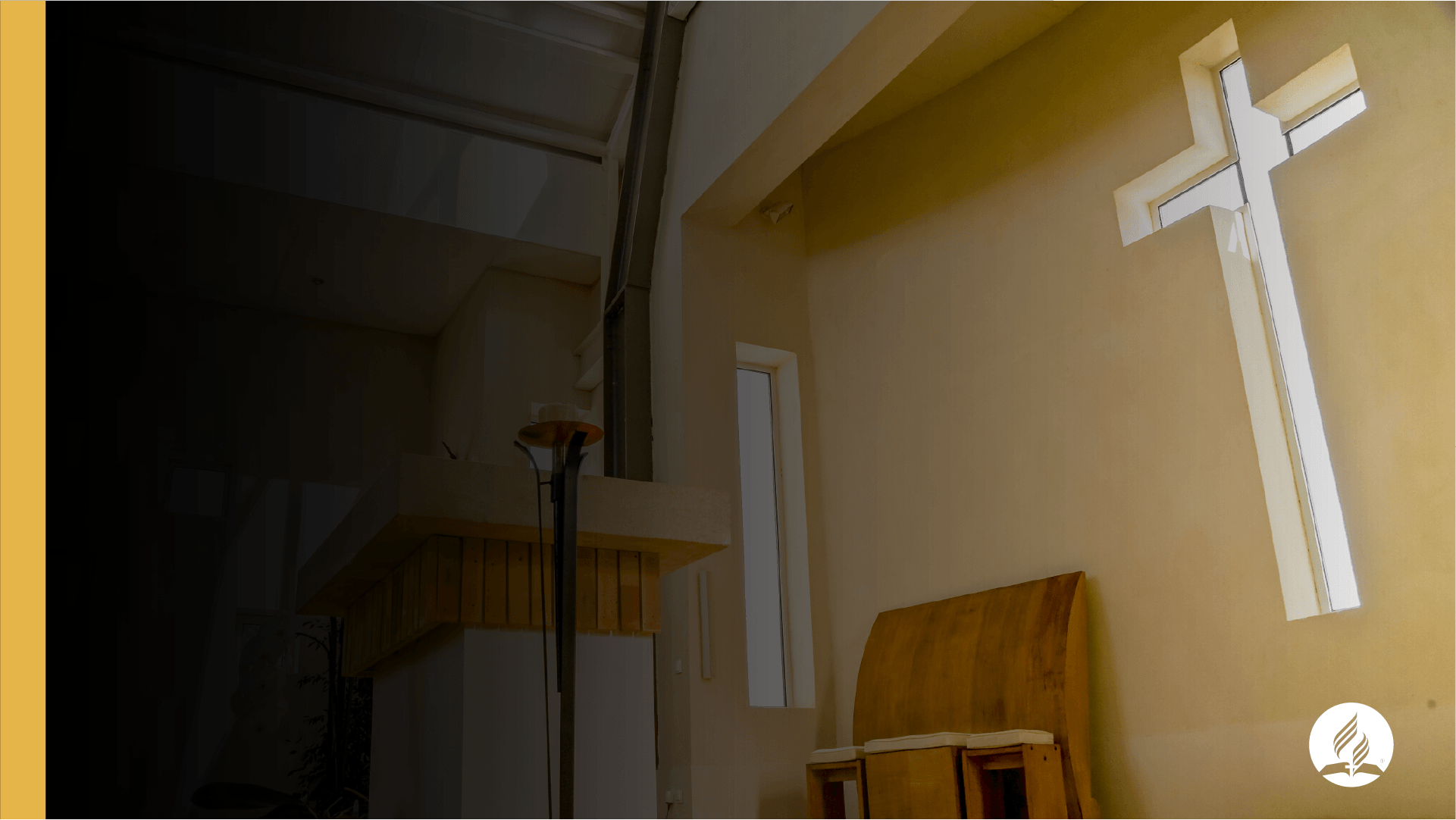 HOW MAY I HONOR THE LORD?
“Declare His glory among the nations, His wonders among all peoples…
Give to the Lord the glory due is name; bring an offering, and come into His courts. Oh worship the Lord in the beauty of holiness...” Psalm 96:3, 8, 9.
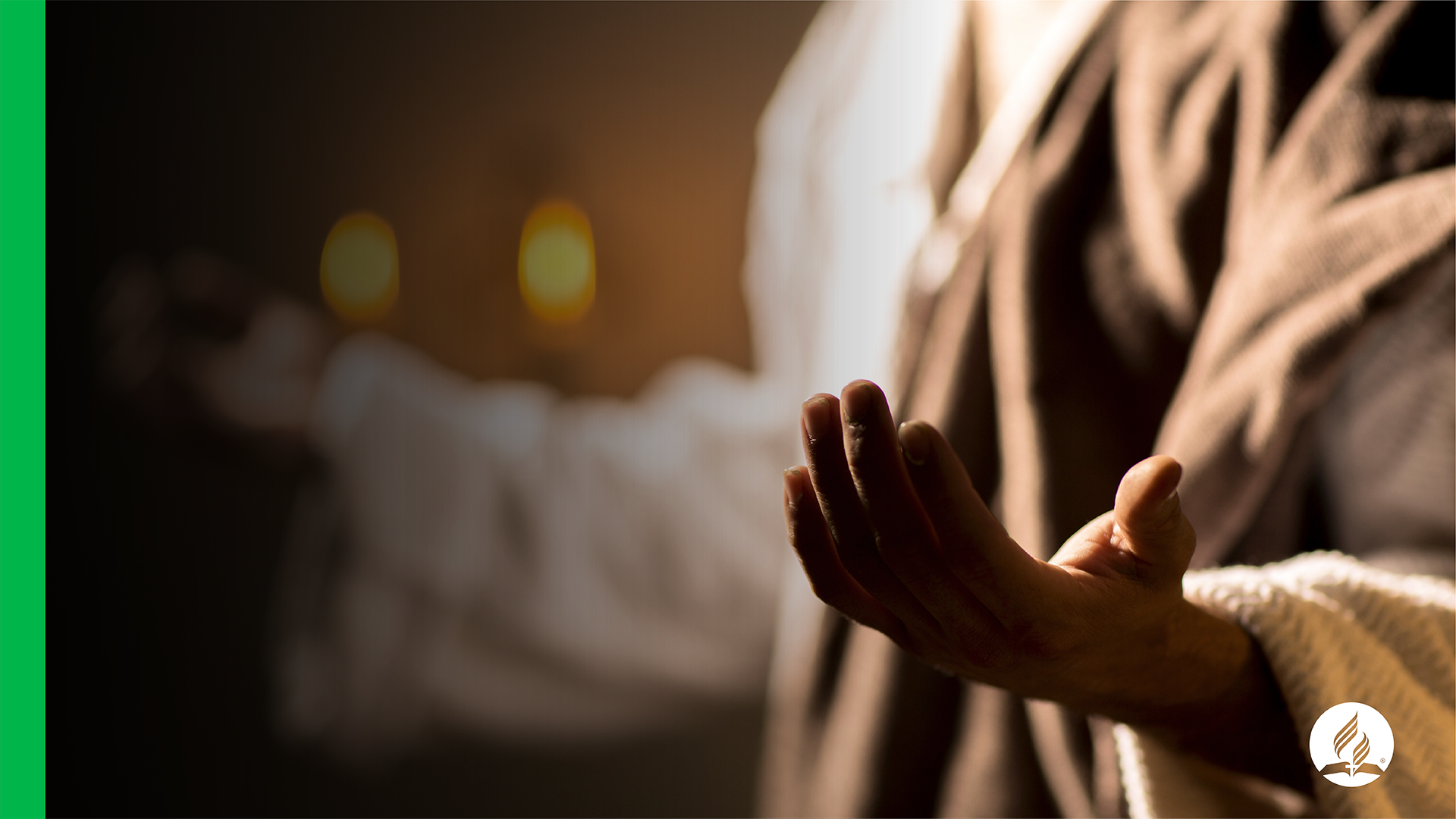 HOW MAY I HONOR THE LORD?
“What shall I render to the Lord for all His benefits toward me? … I will pay my vows to the Lord now in the presence of all His people, in the courts of the Lord’s house, in the midst of you, O Jerusalem.” Psalm 116:12, 18, 19.
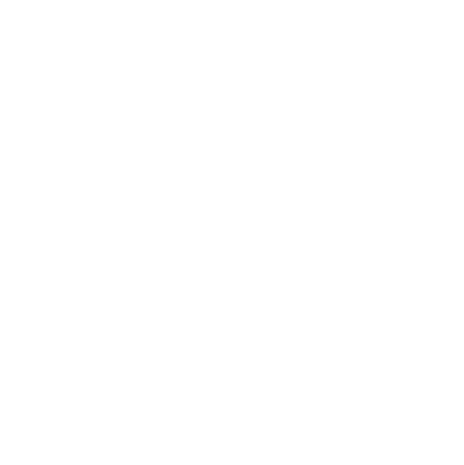 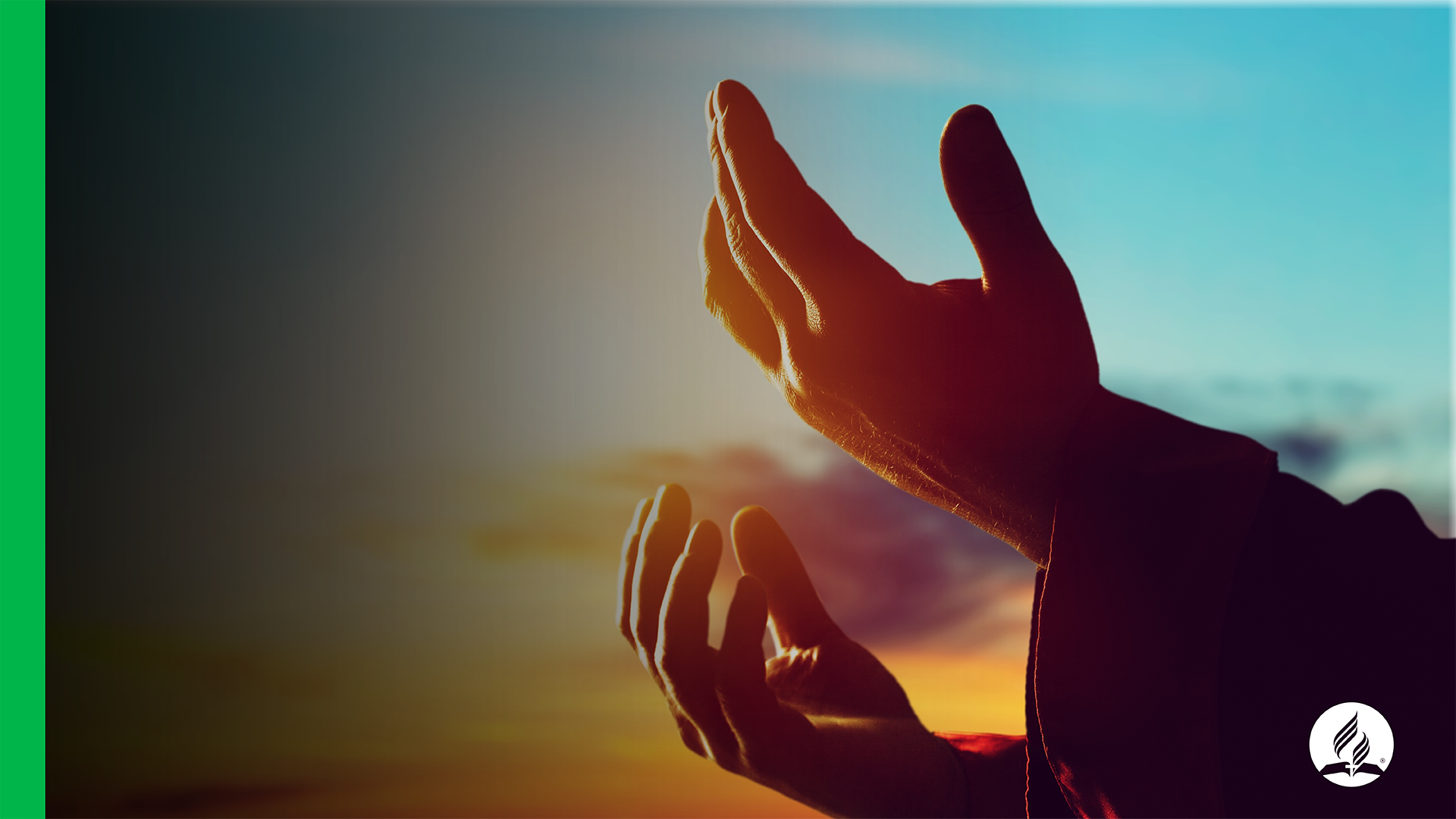 HOW MAY I HONOR THE LORD?
OPTIONS:

Delivering all at once with the tithe, at the time of the income

Dividing the amount to worship at each service
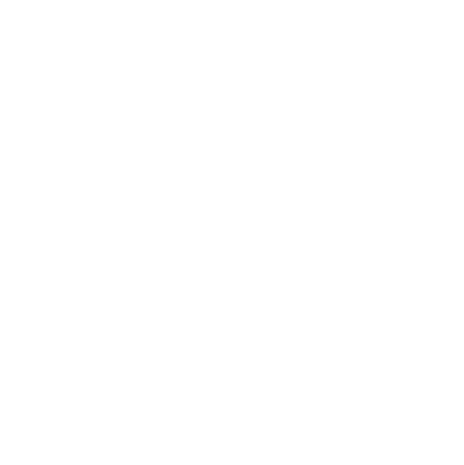 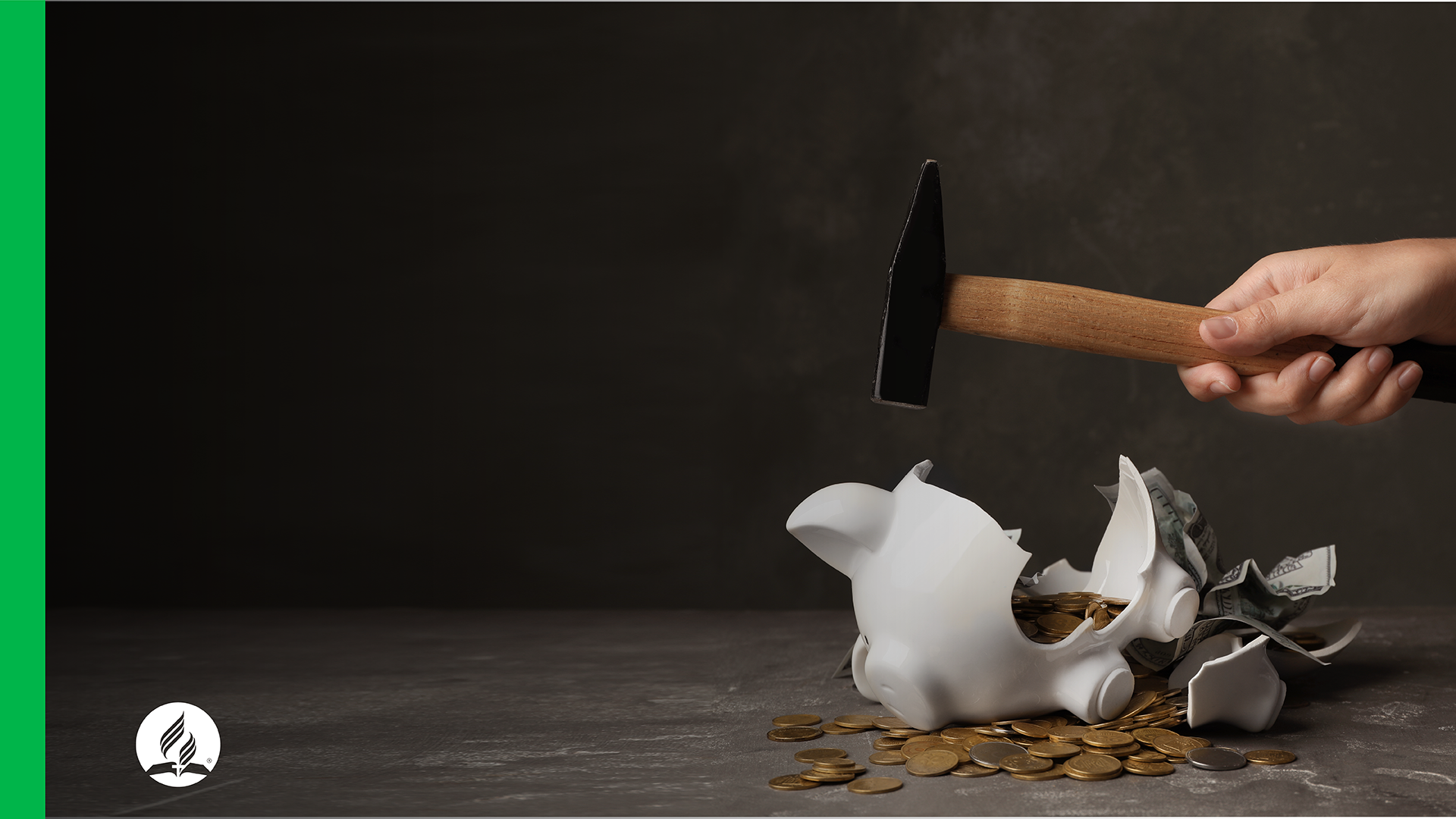 RISK OF POSTPONED
DELIVERANCE
May be a temptation to deviate PROMISE resources from its higher purpose
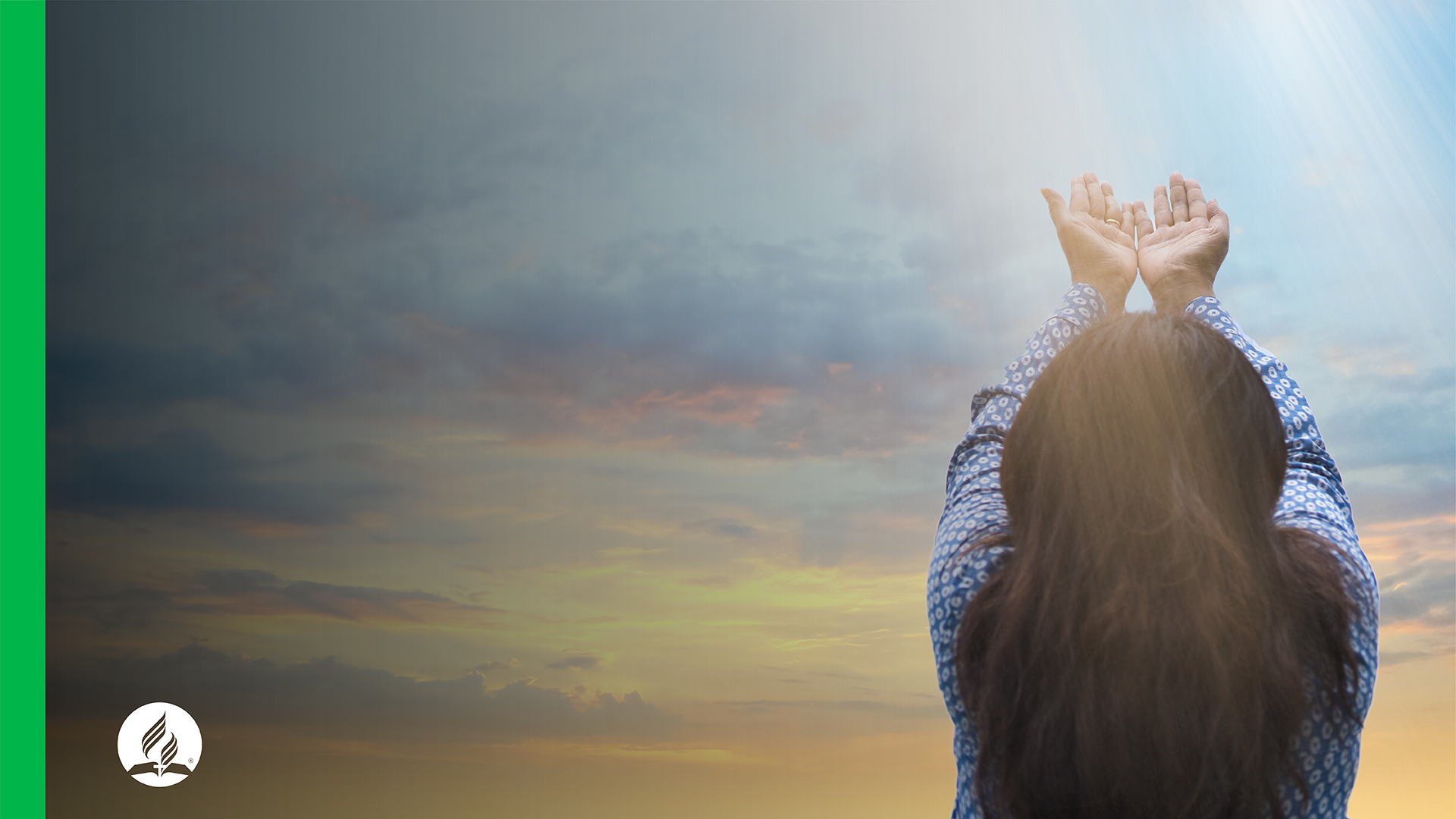 HOW TO DELIVER MY PROMISE
Suggestions:

Use the App, (virtual) envelope, or church account to deliver the main part.

Identify yourself to be able to receive a receipt (transparency and accountability).

Come to God’s house with thanksgiving and worship Him with a symbolic offering each service.
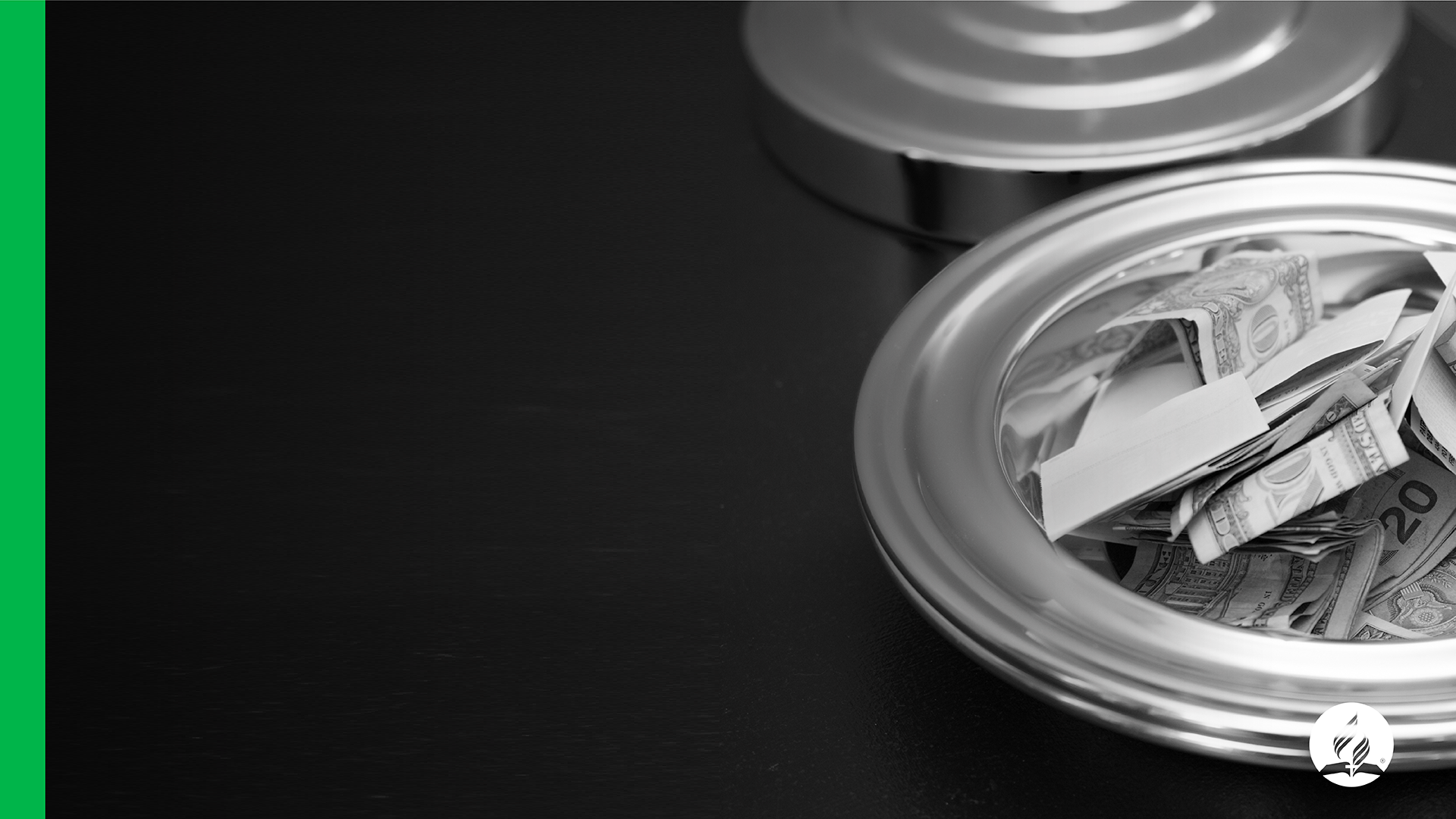 SOME...
Consider plate offerings as “extra”, freewill offering.

Don’t deduct plate offerings from PROMISE already  given in envelope.

All the above may be accepted.
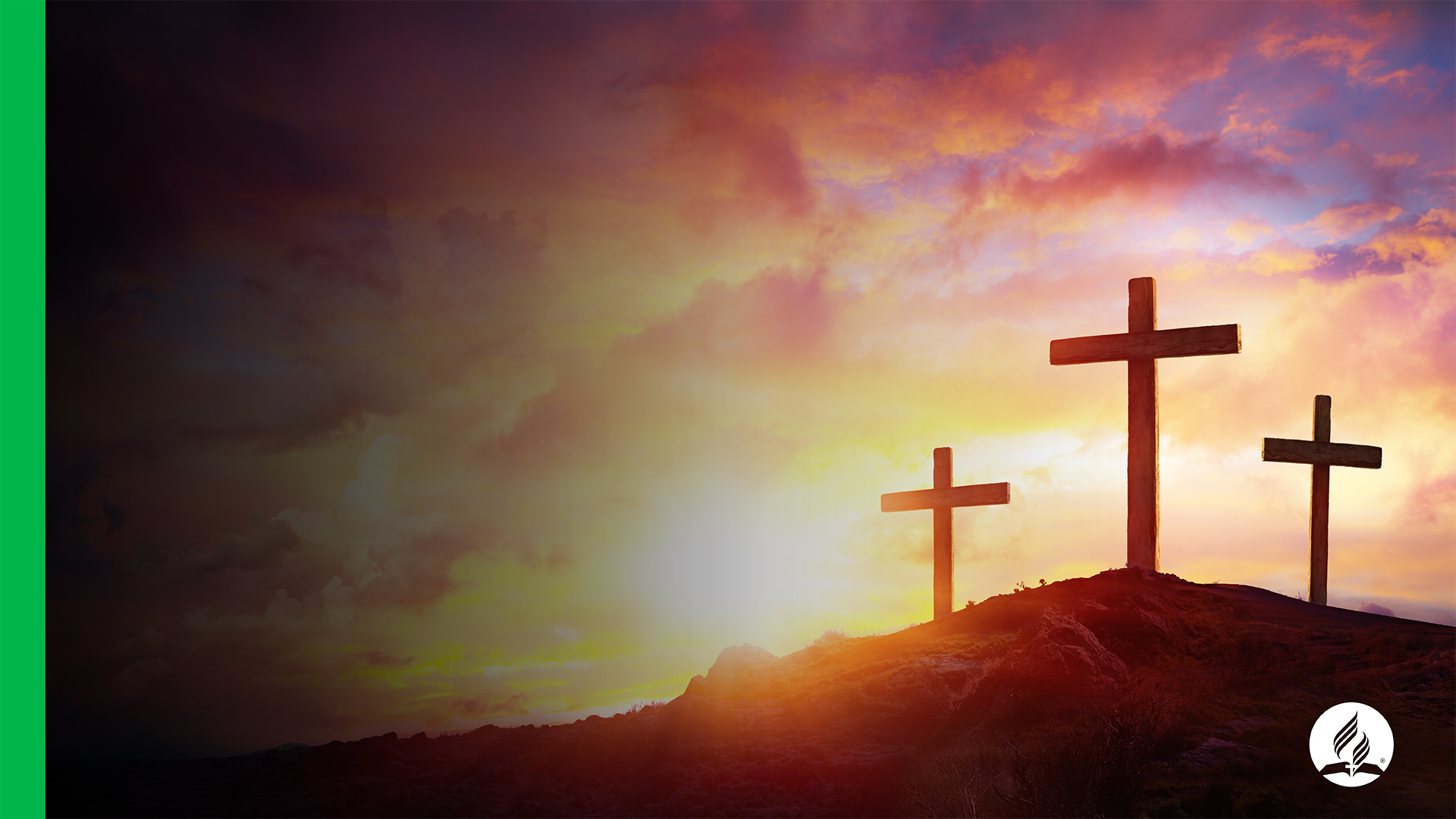 DOUBTS ABOUT PROMISE
Is it church’s invention or God’s plan?
Is it Biblically based??
How long should I continue to give in this way?
What should be the ideal percentage?
When? Should I give offerings every time I tithe?
Where will those resources be applied?
Should I give them every time or per month?
How my PROMISE (% offering) helps to fund new churches?
May I dedicate to the Lord another % beyond my PROMISE?
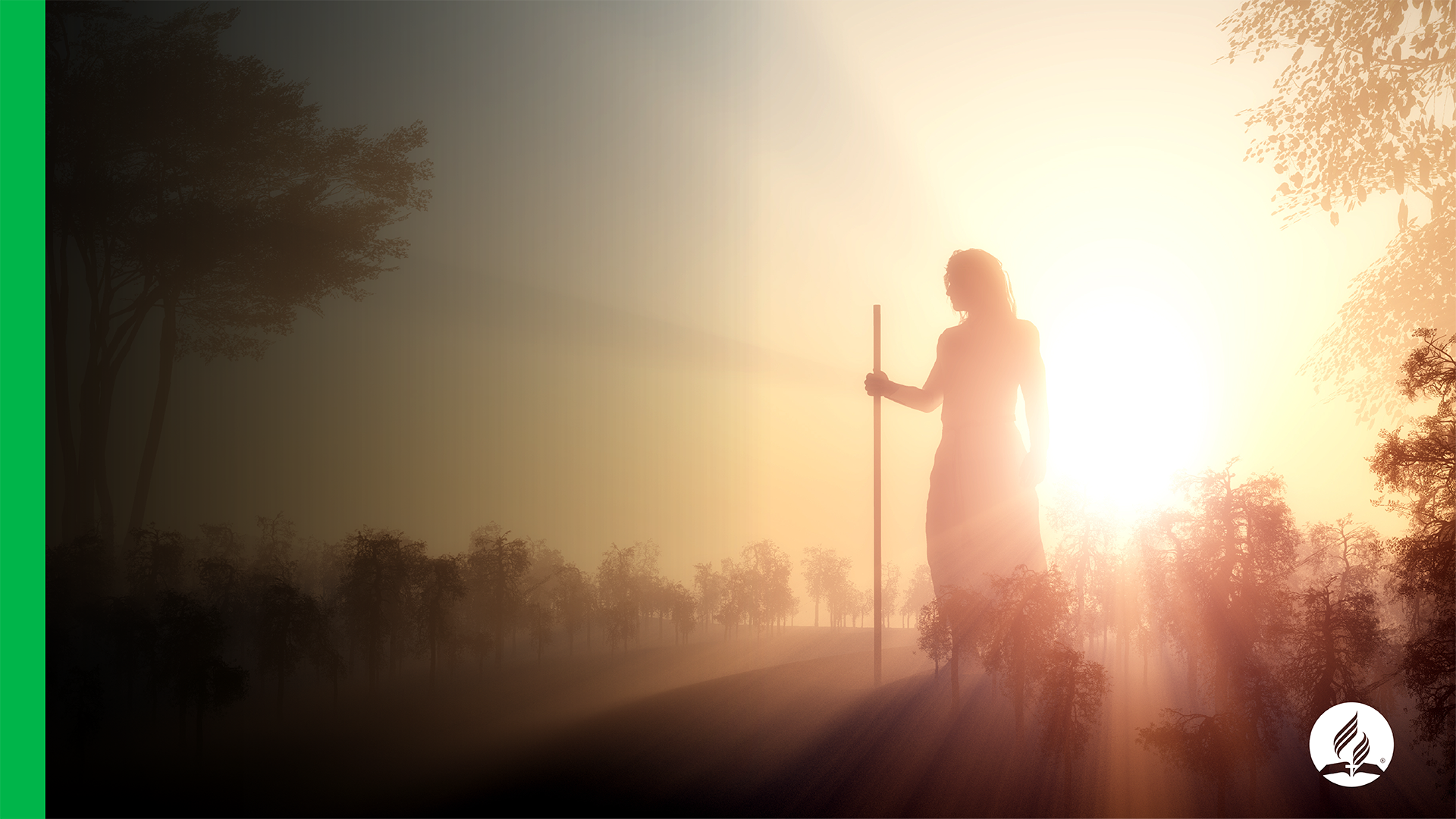 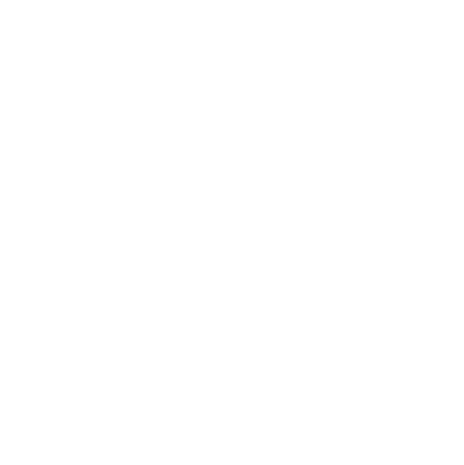 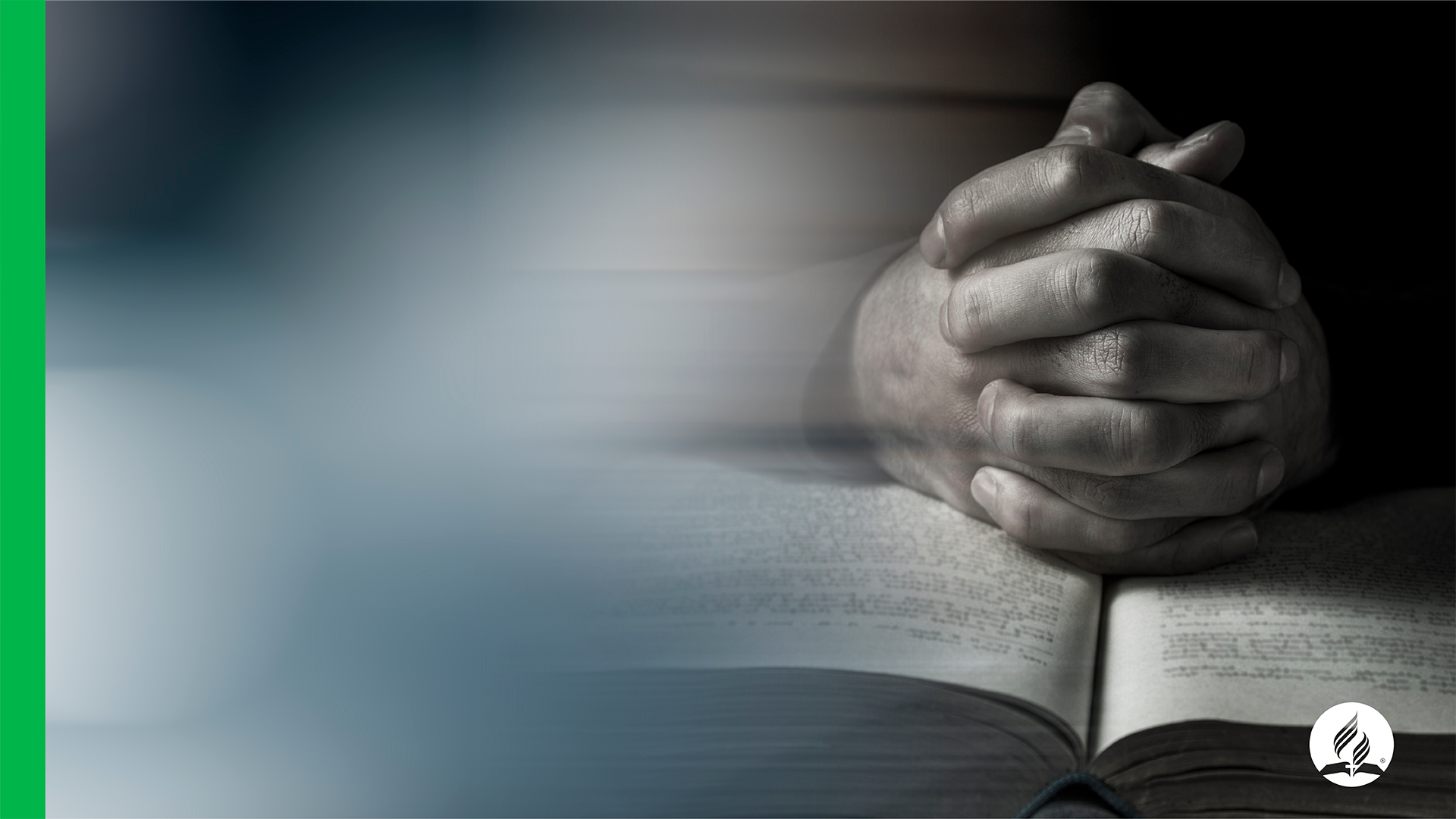 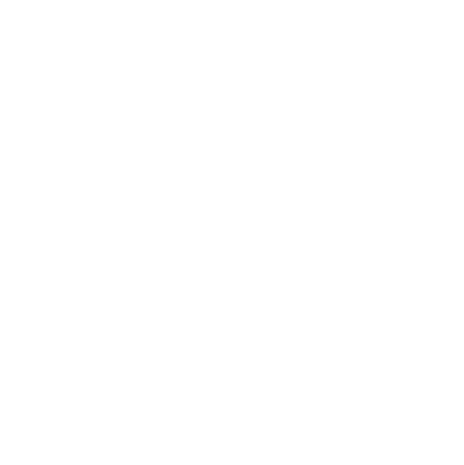